The River of Life
Ezekiel 47:1-12
The River of Life
“…as I was among the exiles by the Chebar canal, the heavens were opened, and I saw visions of God.” (Ez. 1:1)
Message 
Judgment (Ch. 1-32)
Restoration (Ch. 33-48)
A Tale of Two Temples
“Then the glory of the Lord went out from the threshold of the house, and stood over the cherubim.” (Ez. 10:18)
“The Lord is there.” (Ez. 48:35)
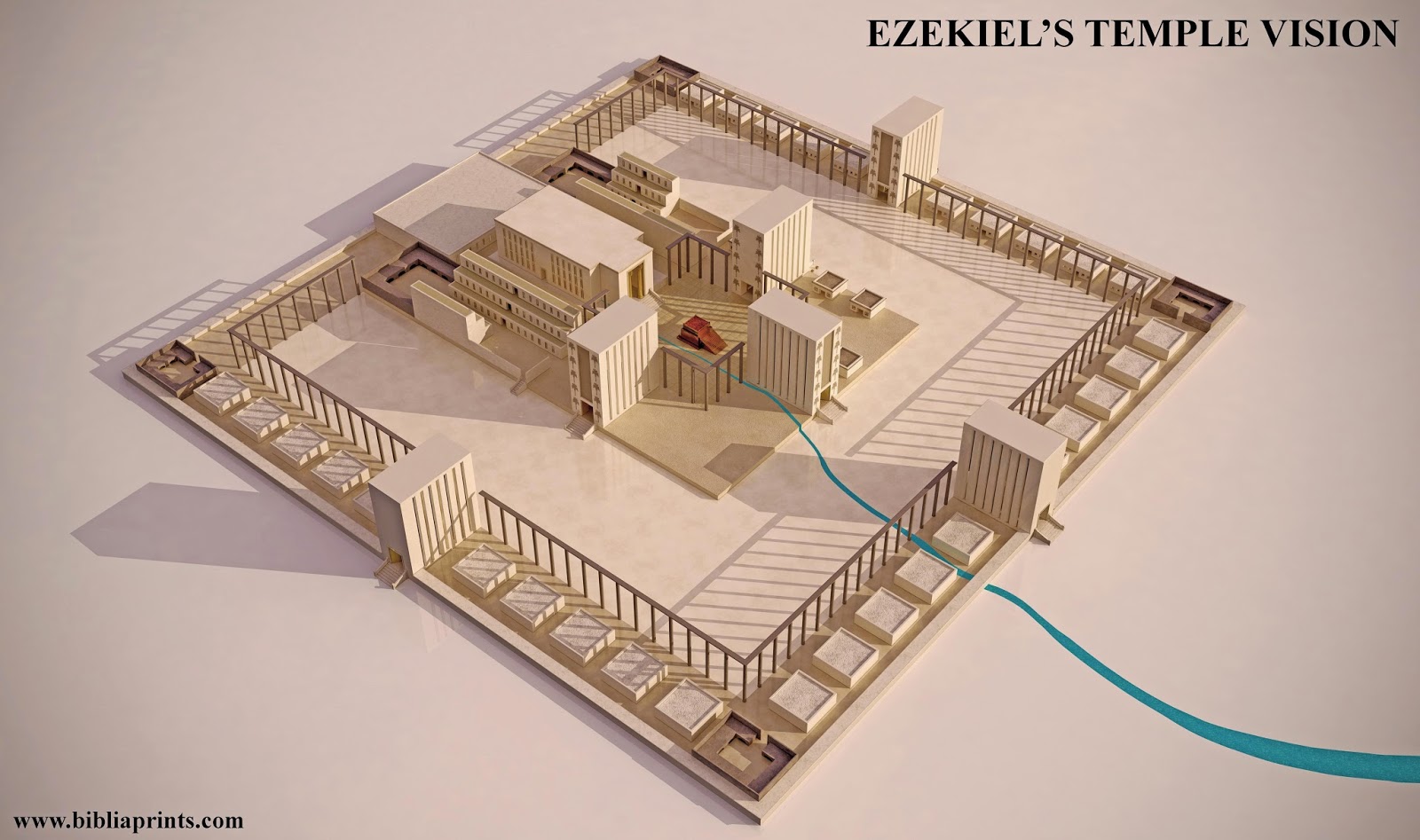 Foreshadows Jesus
The Source of the Flow
Temple / Sanctuary (vs. 1, 12)
“19Jesus answered them, ‘Destroy this temple, and in three days I will raise it up.’ 20The Jews then said, ‘It has taken forty-six years to build this temple, and will you raise it up in three days?’ 21But he was speaking about the temple of his body.” (John 2:19-21)
The Direction of the Flow
“…God's love has been poured into our hearts through the Holy Spirit who has been given to us.” (Rom. 5:5)
The Manner of the Flow
Foreshadows Christians
The Source of the Flow
“37…If anyone thirsts, let him come to me and drink. 38Whoever believes in me, as the Scripture has said, Out of his heart will flow rivers of living water.” (John 7:37-38)
The Direction of the Flow
Christians in Acts (Acts 8:4)
“like streams of water in a dry place” (Isa. 32:2)
The Manner of the Flow
Don’t Despise Small Deeds